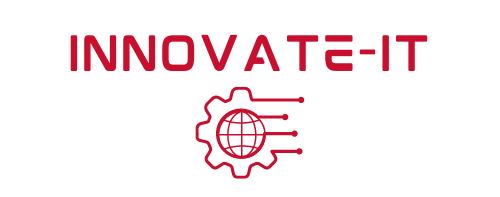 Cyber Defense Recap
Module 17
1
Module 17 Agenda
School Spirit
Recap of each topic covered
Jeoparty!
2
Copyright 2021 Iowa State University
Do You Have School Spirit?!
Let’s get creative!
Come up with a team name for your school. Otherwise your default name is simply your school number. 

As a school, create an emblem or logo to represent your team during the cyber defense competition.

You may use any appropriate logo/emblem that is not directly affiliated with any company/organization.

Use of graphic design or photo editing software is encouraged. Submit before cyber defense competition.
3
Copyright 2021 Iowa State University
Do You Have School Spirit?!
Some cheesy examples to inspire you…






*You will be able to use these team names and logos when your register your team into IScorE*
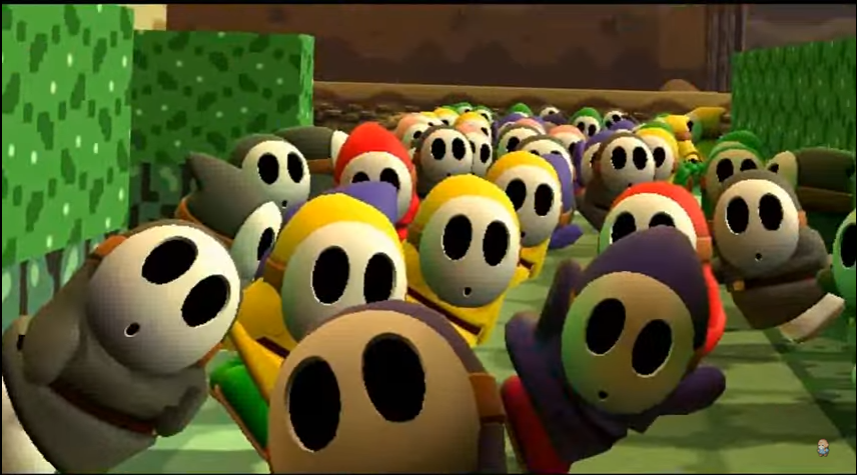 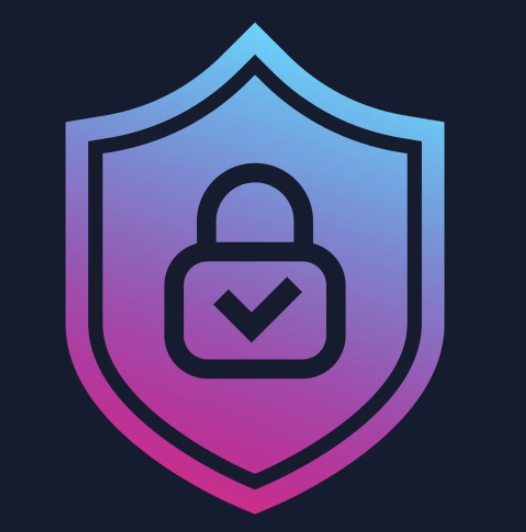 The Peacekeepers
Shy Squad
4
Copyright 2021 Iowa State University
Topics Covered
IT Environments 
Virtual Machines
Internet
Passwords
File Permissions
Network Tools
DNS and Packages
Email 
Firewall
7 Layer of Cyber Security 
Vulnerabilities/Malware
Scanning
Physical Security 
Social Engineering
Auditing 
Remediation
5
Copyright 2021 Iowa State University
IT Environments
IT Environments:
Communities of technology that have a purpose whether personal, home, business, or school use. 
The components includes…
Computers, Server, Applications/Web Apps, Connectivity (WiFi, Cellular, Wired Ethernet), and Security Measures (firewalls, intrusion detection systems) 
ISEAGE is the protected IT Environment used for the Cyber Defence Venue
6
Copyright 2021 Iowa State University
Virtual Machines
VMs:
VMs is a cloud like computer that run on top of a computer through the Internet (your team machines in ISEAGE).
The four components of a computer are…
user: who operated the computer
applications: installed on computer (word, email, web browser, etc)
operating system: controls of interaction with computer (Linux, Windows, Mac OS X)
hardware: Physical components (hard drive, mouse, monitor, keyboard, etc.)
7
Copyright 2021 Iowa State University
Internet
Internet:
The internet is a collection of computer interconnected by networks.
Internet Service Providers (ISPs) are the “back of the Internet” 
ISPs manage networks 
Each computer has an Internet Protocol (IP) Address.
Composed of two parts: network and host 
Ex/ 253.782.2.15
8
Copyright 2021 Iowa State University
Passwords
Passwords:
Way of authorization to prove identity to login into computers, phones, emails, school accounts, bank accounts, and websites.
Stored as hash values :
Hash functions convert passwords into encrypted code called hash values
Hash values are stored in password files
It is crucial to create strong passwords to protect your data.
9
Copyright 2021 Iowa State University
File Permissions
File Permissions:
The set of rules accessed to files; Controls who has permissions to read, edit, or run files. 
Can view permissions ls-lan <filepath> command.
r: read, w: write, x: execute
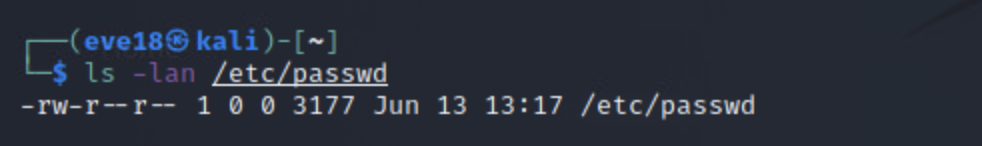 First 3: User permissions                 Second 3: Group permissions                 Last 3: World permissions
10
Copyright 2021 Iowa State University
File Permissions
File Permissions Cont.:
Edit permissions using chmod <###> <filename> command.
read [r]: 4, write [w]: 2, execute[x]: 1
First # is the user, then group, then world permissions. 
Ex/ chmod 757 file2 changes the user permissions to xrw, group permissions to xr-, and world permissions to xrw.
1+2+4=7            1+4=5,          1+2+4=7
11
Copyright 2021 Iowa State University
Network Tools
Network Tools:
ping: sends echo-request packets to network hosts
dig: names domain name to IP addresses
whois: returns information about a domain
traceroute: trace the network packet path
netstat: helps figure what ports/servers are open on a machine
etc.
12
Copyright 2021 Iowa State University
DNS
DNS: 
The telephone directory of the web.
A domain name server converts domain names (www.google.com) to IP addresses.
Composed of the…
Resolving name servers: Internet provider, first phase, searches its list (cache) for the IP addresses.
Root name servers: Second step. Stores top level domains (.com, .edu,.gov). Guides the DNS to where the TLD server is located. 
Authoritative name servers: Leads to the domain name provider and stores the full IP addresses
13
Copyright 2021 Iowa State University
Packages
Packages:
Small programs that helps manage other computer programs.
Helps install, remove, and update softwares within our machines.
“apt” commands
apt install <package>
apt remove <package>
apt update
apt search
apt show <package>, Etc.
14
Copyright 2021 Iowa State University
Email
Email:
The Email system is composed of 
Message Transfer Agent (MTA): Stores and transports messages
communicate with other MTAs through the Simpler Mail Transfer Protocol (SMTP)
User Agent (UA): supports user interactions between the user and MTAs (read, write,send, and manage emails)
Private/application based: outlook, thunderbird, iMail
Web based: Gmail, AOL, Hotmail, Yahoo!
15
Copyright 2021 Iowa State University
Firewall
Firewall:
Softwares that are used to protect computer systems for hackers outside of the network.
Can be seen as a filter that weeds out suspicious addresses from entering a computers systems network.
16
Copyright 2021 Iowa State University
7 Layers of Cyber Security
7 Layers of Cyber Security:
Mission Critical Assets: the computer system/data being protected

Data Security: backups and authorization encryption

Application Security: adding, testing, updating applications to avoid vulnerabilities

Endpoint Security: use of antivirus software, web content filtering, application control
17
Copyright 2021 Iowa State University
7 Layers of Cyber Security
7 Layers of Cyber Security:
Network Security: configuring user permissions within network

Perimeter Security: preventing suspicious being from entering network by using firewalls, anti-virus softwares, and data encryption

Human Layer: being aware of human threats like spamming, phishing, and social engineering
18
Copyright 2021 Iowa State University
Vulnerabilities/Malware
Vulnerabilities/Malware:
Vulnerabilities are potential entry points for hackers and malware
Malware: files/programs that aim to deceive, manipulate or spy on targets
Types of vulnerabilities include:
Design Vulnerabilities
Implementation Vulnerabilities
Configuration Vulnerabilities 
Web Vulnerabilities
19
Copyright 2021 Iowa State University
Scanning
Scanning:
Tool used to by both hackers and companies to find devices, entry points, and weaknesses within a network.

Broken down into…
Network/Host Scanning
Port Scanning 
Vulnerability Scanning
20
Copyright 2021 Iowa State University
Physical Security
Physical Security:
The physical measures used to protect an organization’ assets 
Easy to forget, but it is necessary to secure the physical location of our computer system
Examples:
Doors
Gates
Locks
Codes
Badges
Senors
21
Copyright 2021 Iowa State University
Physical Security
Social Engineering:
The act of manipulating important people to try and gain access. 
Examples:
Baiting 
Phishing 
Whaling 
WiFi Phishing 
SMSising 
QR Code
TinyURL
22
Copyright 2021 Iowa State University
Auditing and Remediation
Auditing:
IT/cyber security auditing is the examination of a computer system to make sure everything is clean and up to date.

Remediation:
Remediation is the process of stopping and treating a data breach.
23
Copyright 2021 Iowa State University
Questions?
Contact Innovate-IT support staff!

email: 
Innovate_it@iastate.edu
24
Copyright 2021 Iowa State University